Дидактическая игра  «Безопасное лето»
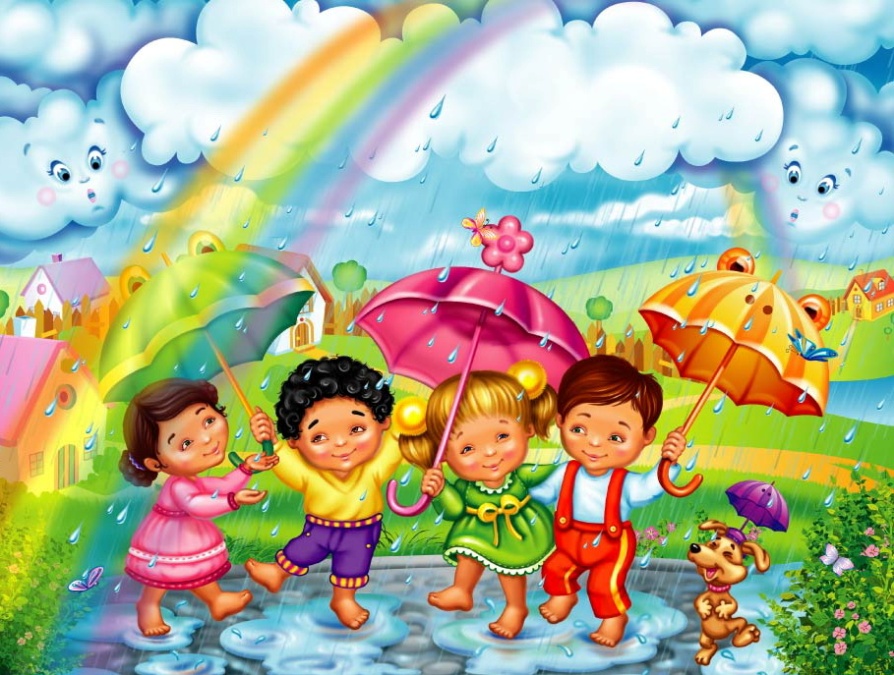 МБУ №153 «Олеся»
Вос-ль  : Асташкина.С.В.
Цель  игры: Формировать у детей представления о необходимости соблюдения элементарных правил безопасности в летний период.
Правила игры:По предложенной ситуации ребёнок должен выбрать безопасный для него вариант . Объяснить почему он так считает.
Выходя на улицу летом  не забудь одеть на голову.
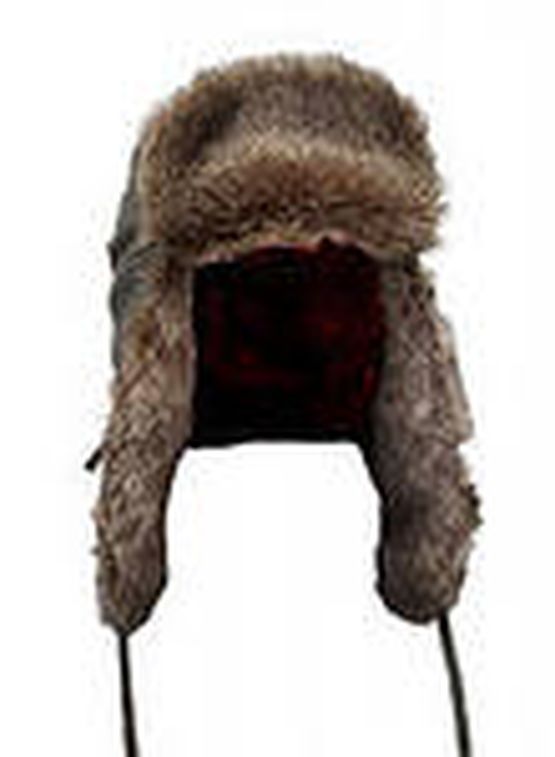 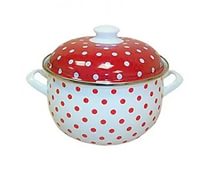 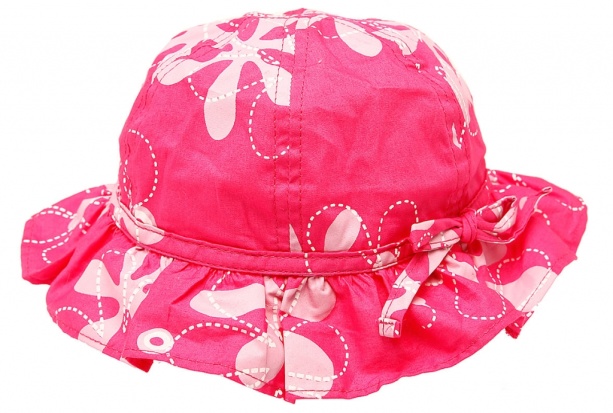 Правильный ответ. От солнца я защита,Для того и сшита.(Панама)
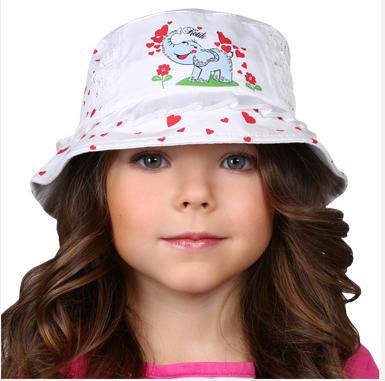 Не заходи в воду не прихватив с собой ?
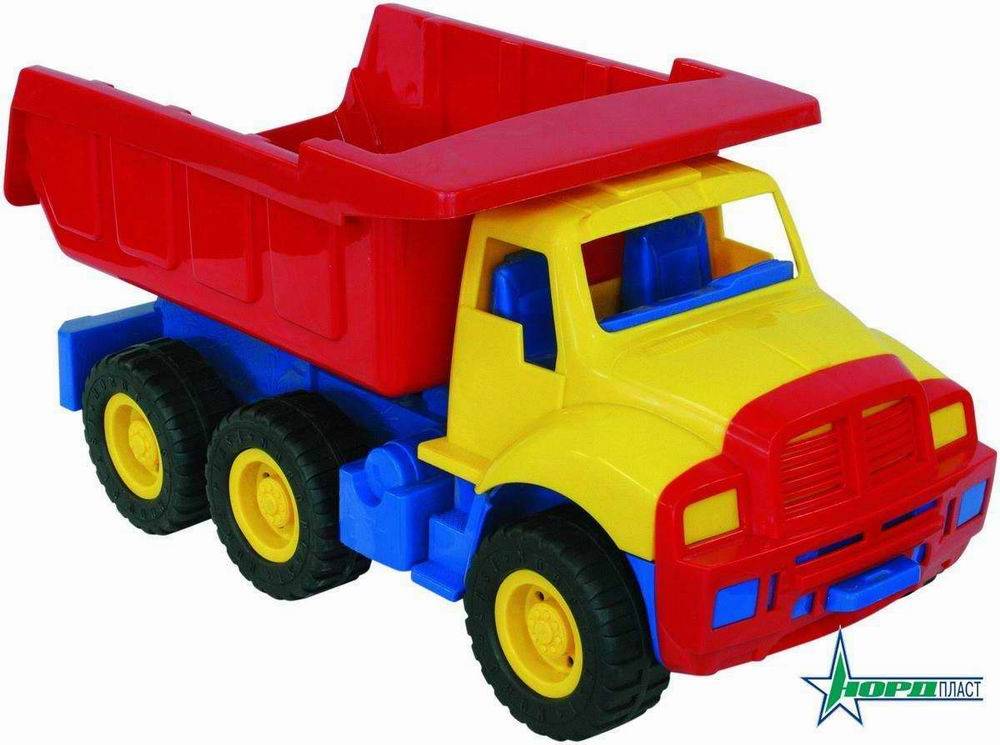 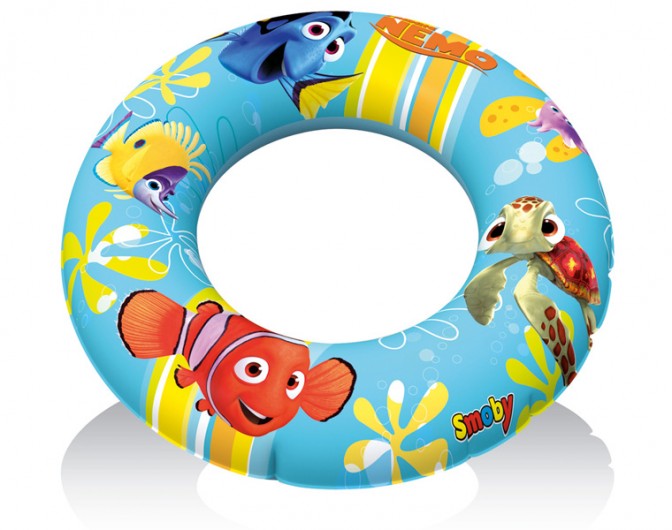 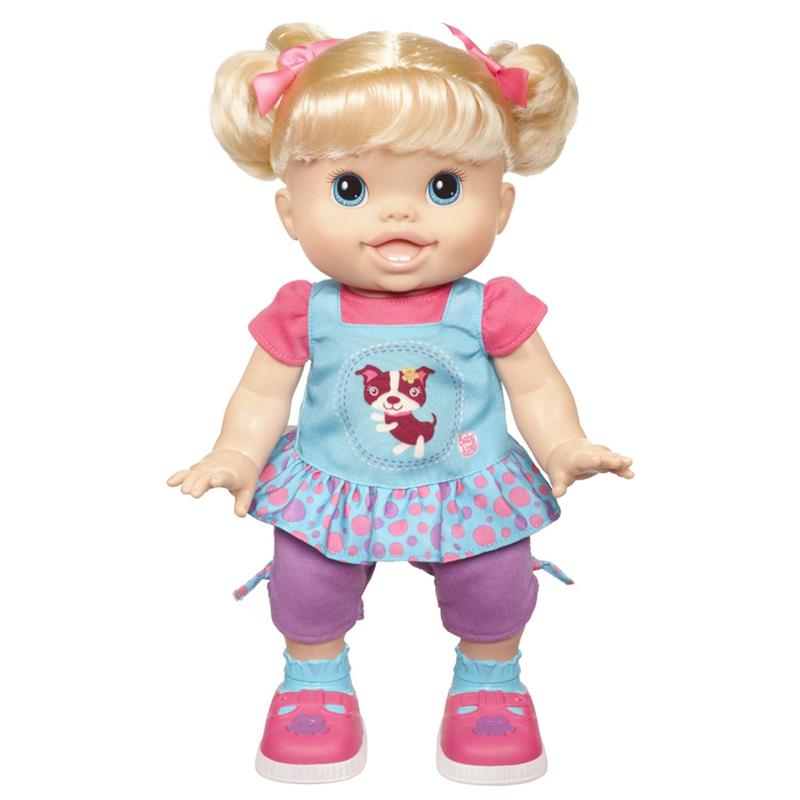 Правильный ответ В синем море буква О, Не дает упасть на дно.(Спасательный круг)
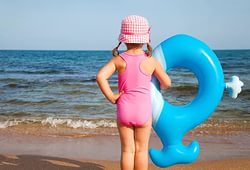 Какой предмет детям не игрушка?
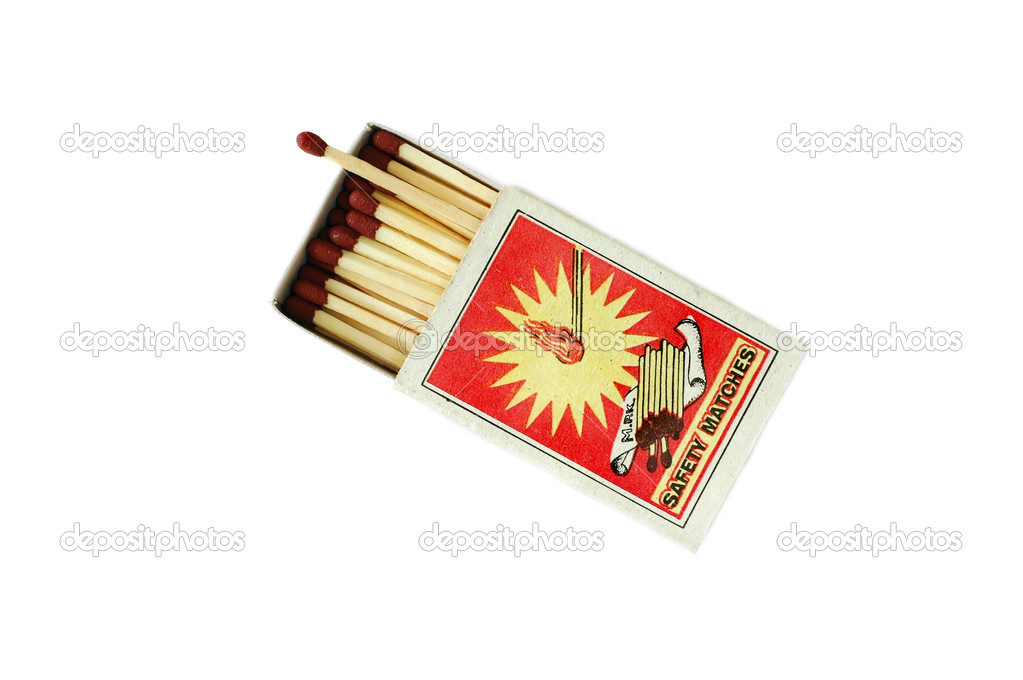 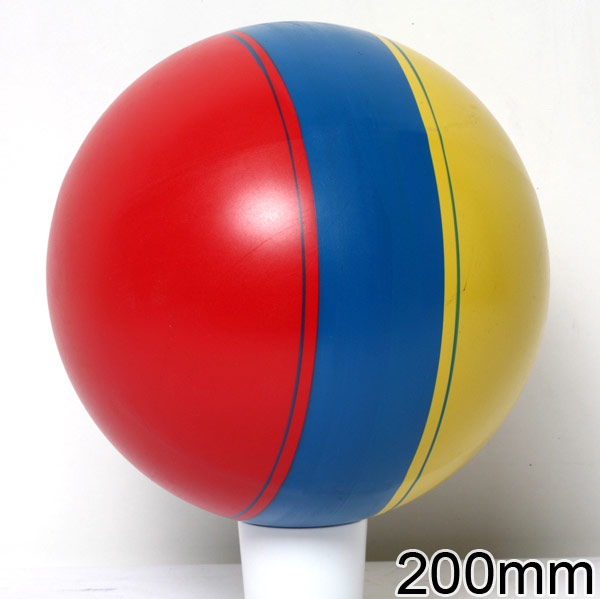 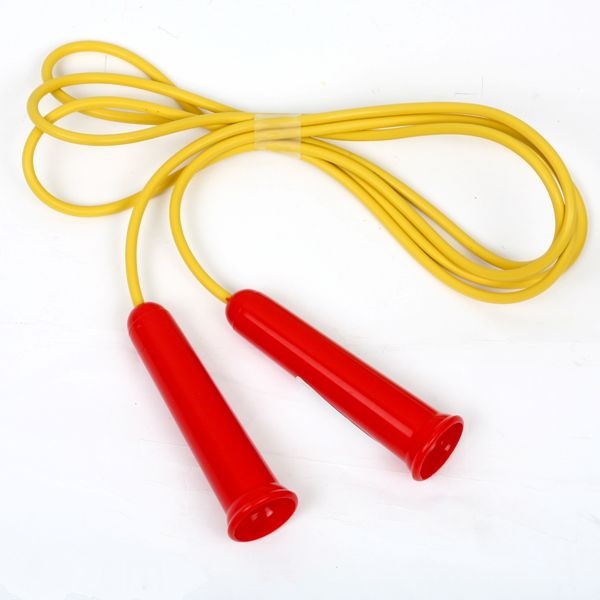 Правильный ответ. В домике тесномМного сестёр,Спрятан у каждойВ головке костёр.(Ответ: спички)
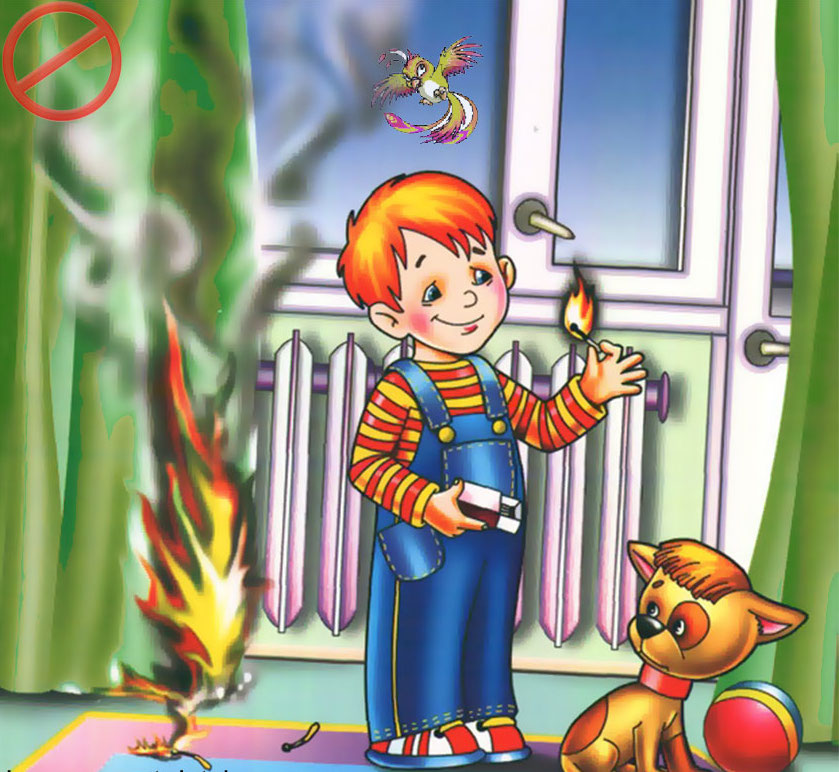 Где необходимо играть детям?
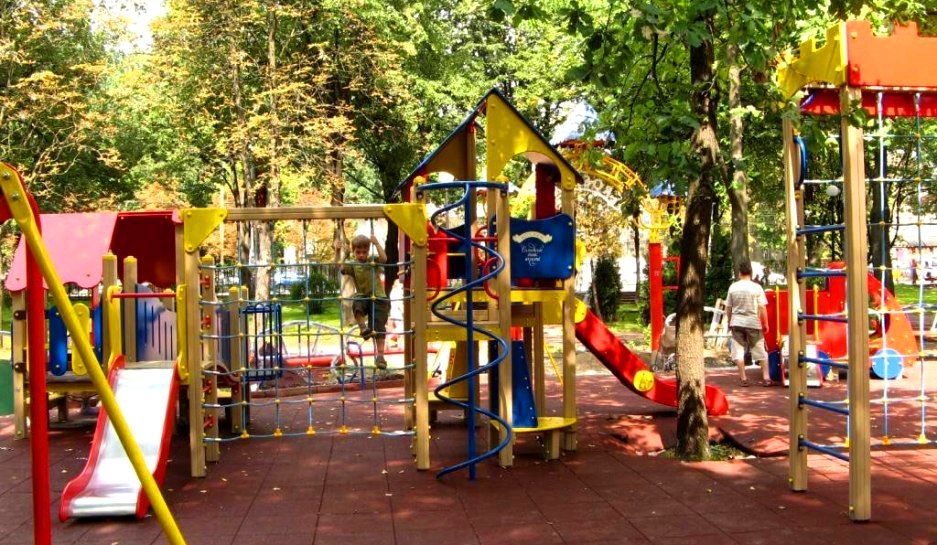 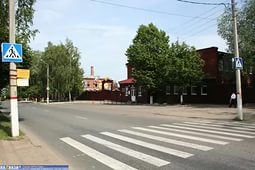 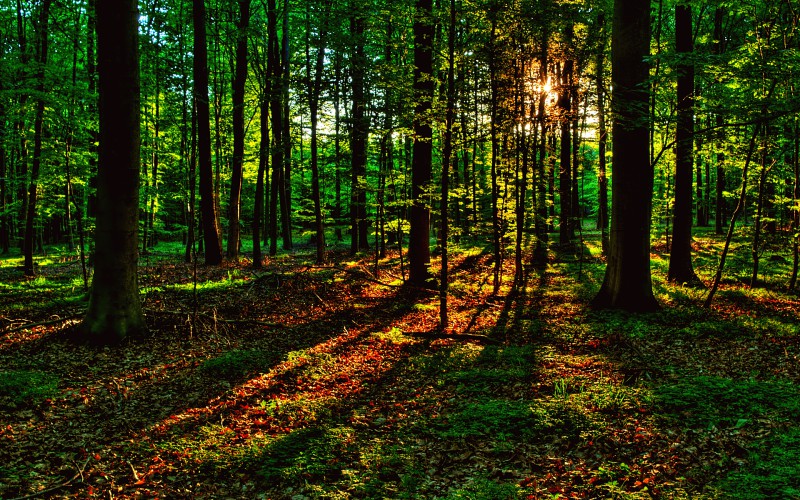 Правильный ответ. Здесь грибочки, теремочкиА кругом растут цветочки…Воспитатель для порядка…Это …….(детская площадка)
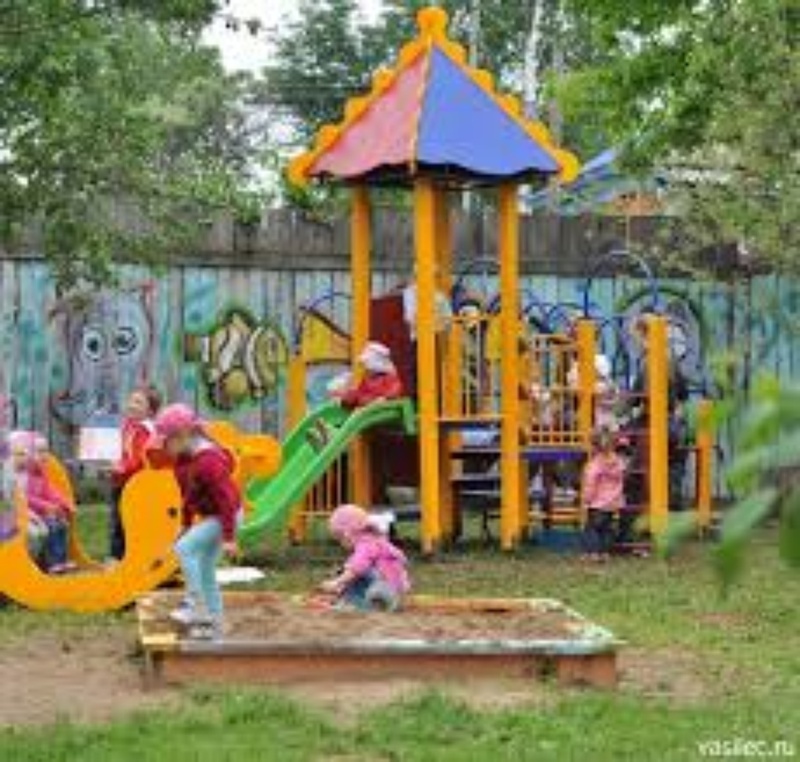 Выбери несъедобное растение.
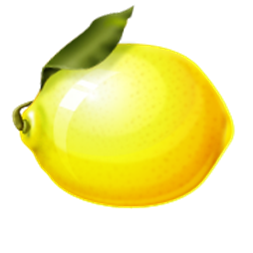 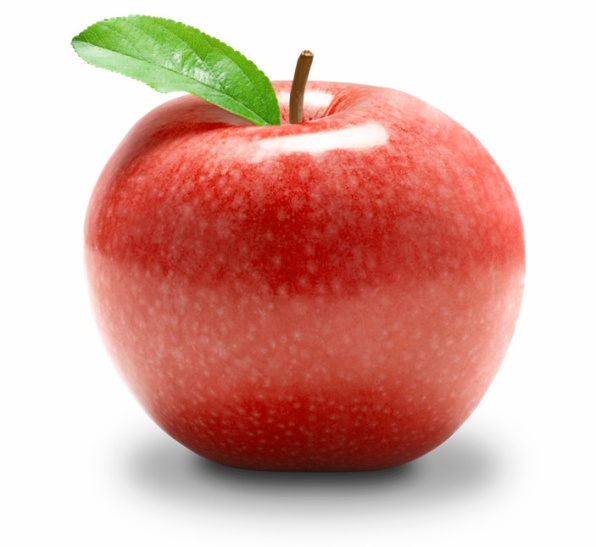 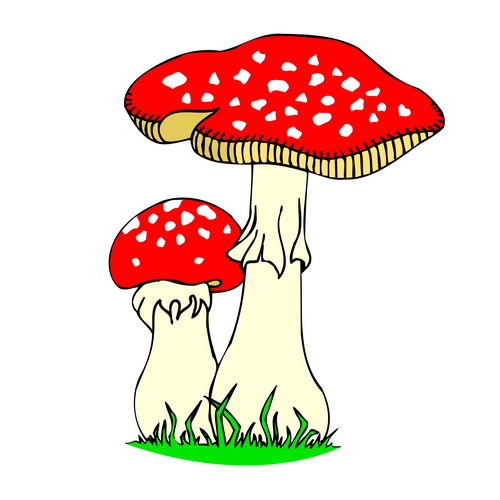 Правильный ответ. Мухомор.Возле леса на опушке,Украшая темный бор,Вырос пестрый, как Петрушка,Ядовитый мухомор.
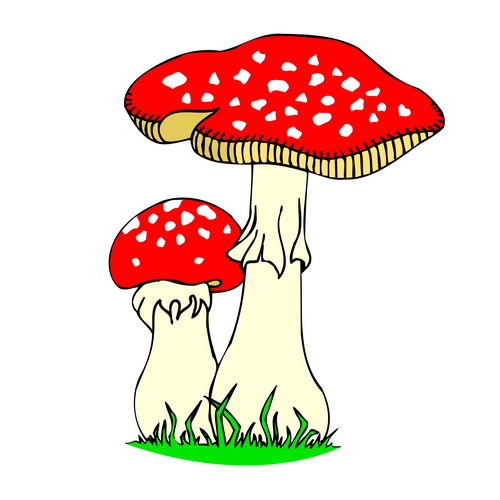 Какой цвет светофора говорит переходи дорогу смело?
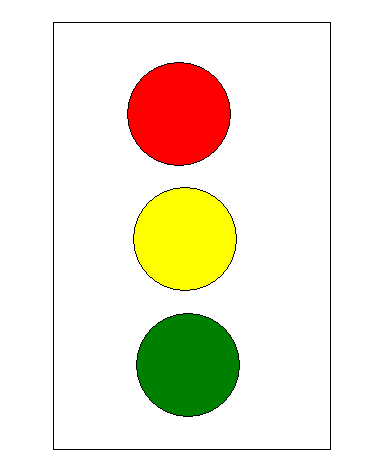 Правильный ответ. Какой цвет нам говорит:«Проходите – путь открыт»(зелёный)
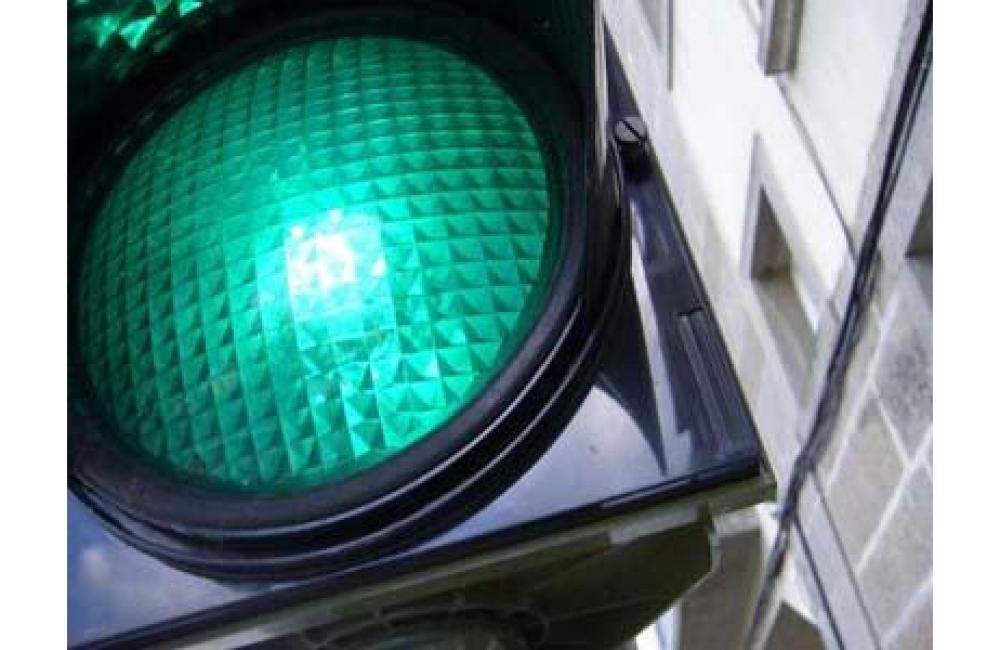 Ответы:
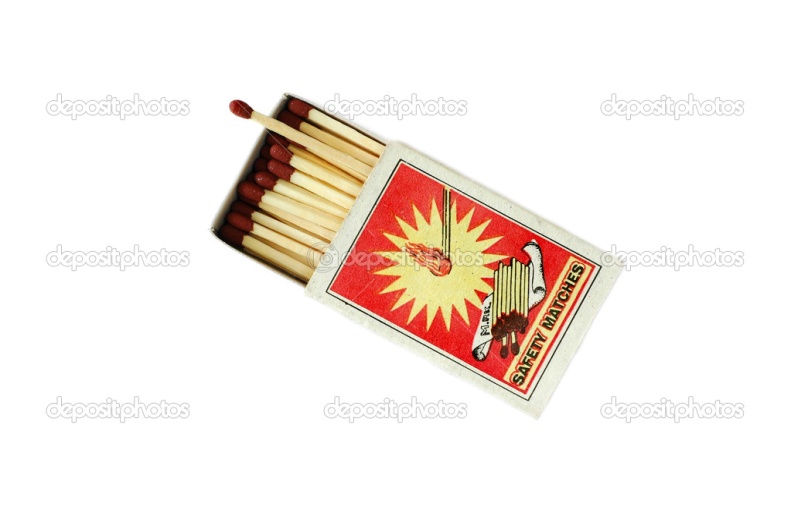 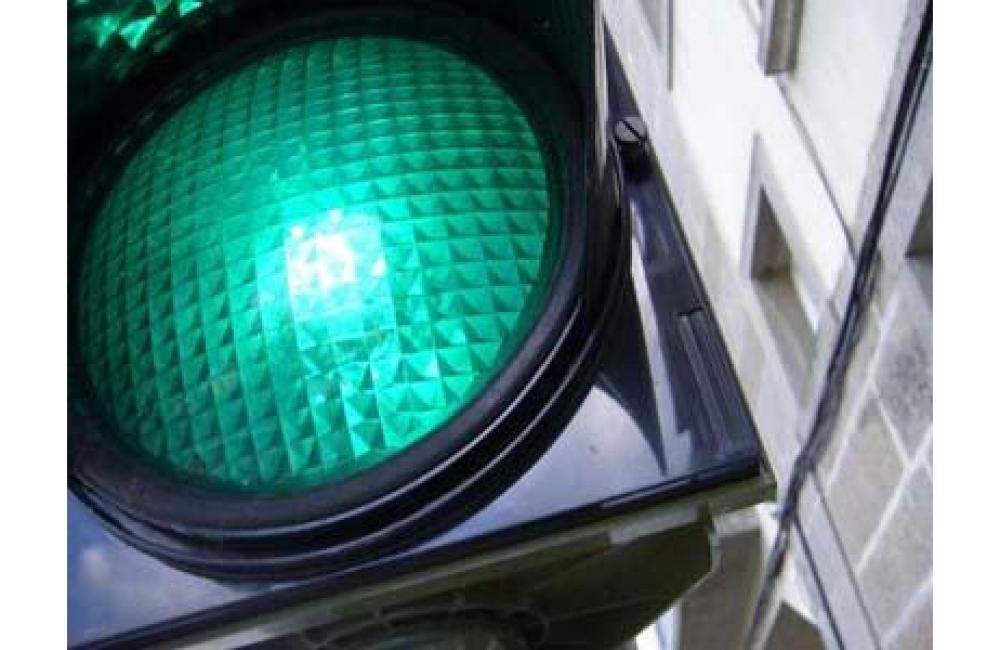 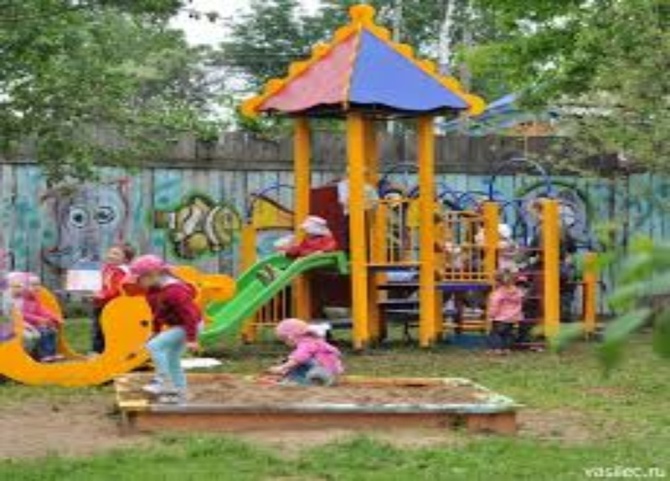 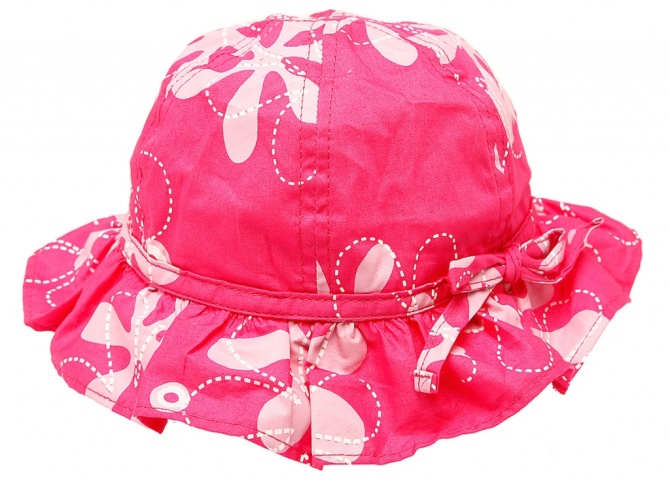 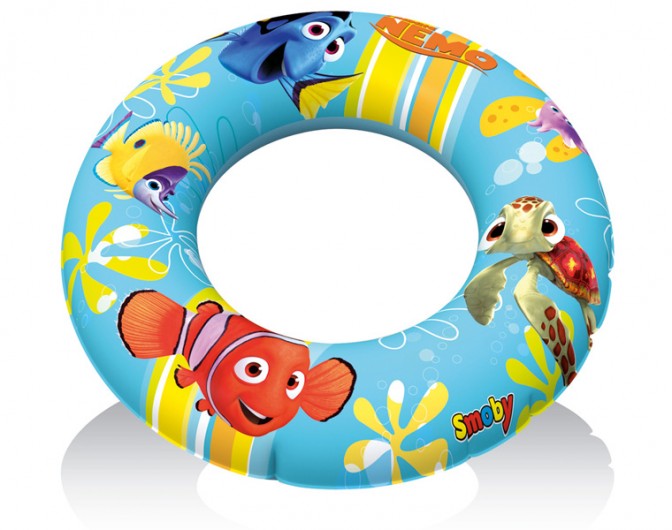 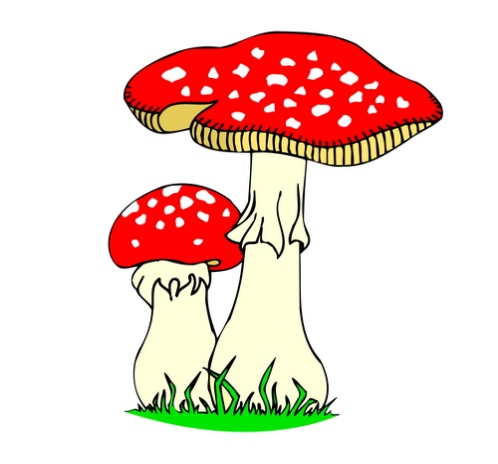 Конец.
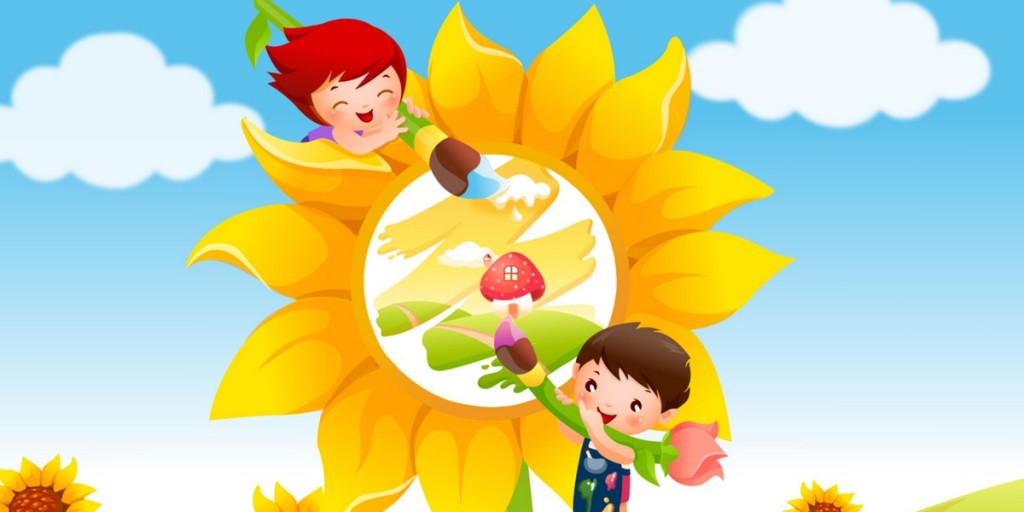